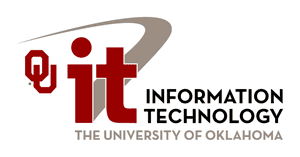 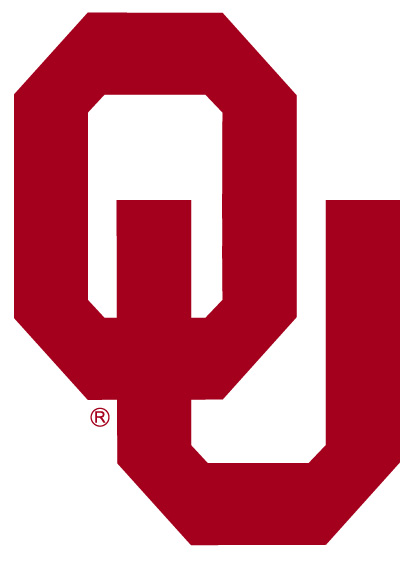 Oklahoma Science, Technology, Engineering, and Mathematics Mentorship Program
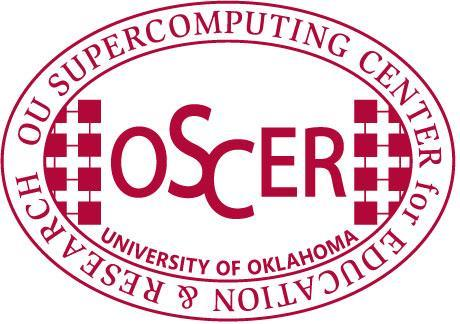 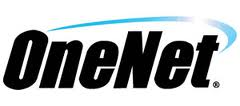 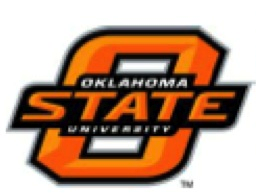 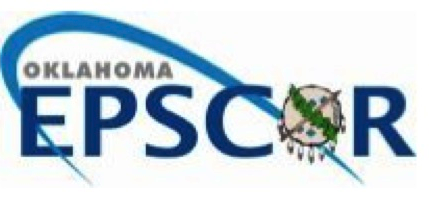 What is the OSTEMMP?
The Oklahoma STEM Mentorship Program is an educational outreach connecting networking professionals from OU, OSU, OneNet, and other institutions with students in the technology field.


It is part of an NSF grant to enhance Oklahoma’s educational and research capability through network improvements.
http://www.oscer.ou.edu/ostemmp.php
2
Job Shadowing
The goal:  

 
 IDENTIFY, DEVELOP and RECRUIT Talent


Activities include:
Presentations to students throughout OK
Job shadowing opportunities (on-site & virtual)
http://www.oscer.ou.edu/ostemmp.php
3
Job Shadowing
On-Site
Schedule a time with us to see what we do!
Virtual
e-mail us at network@ou.edu (OU IT Network Team)
Email us at pmo@ou.edu ( OU Enterprise Project Mgmt Team)
Facebook: oknetworkmentor@groups.facebook.com
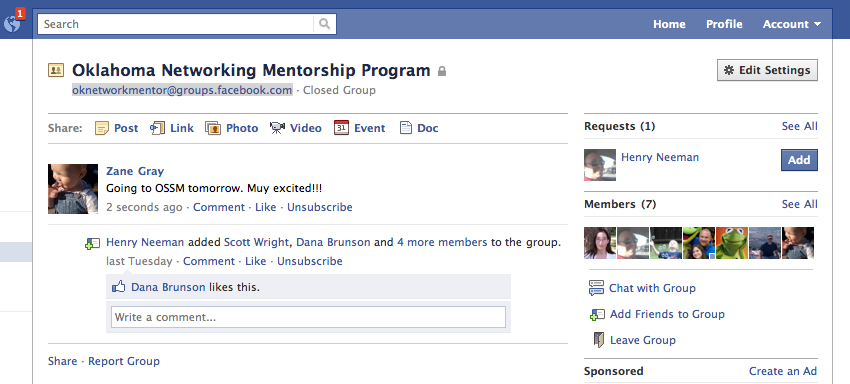 http://www.oscer.ou.edu/ostemmp.php
4
Other Opportunities/Resources
Jobs at OU
http://jobs.ou.edu

Jobs at OneNet
http://www.okhighered.org/job-opportunities/
http://www.oscer.ou.edu/ostemmp.php
5
About This Presentation
What do I do in the IT field?
Lessons learned for getting this job.
Recommendations for keeping the job.
Being successful in this field.
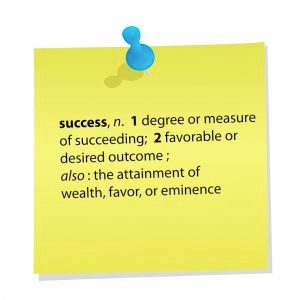 http://www.oscer.ou.edu/ostemmp.php
6
What is…
Project management is the discipline of planning, organizing, motivating, and controlling resources to achieve specific goals (Wikipedia)

A Project is defined as a temporary endeavor designed to produce a unique product, service or result. (PMBOK)
At OU- 40 hours or work, OR requires a purchase, OR needs to be tracked for compliance or leadership.
http://www.oscer.ou.edu/ostemmp.php                                   5
Project Lifecycle
Planning
Execution
Initiation
Close-Out
Scope-Final
Select Team Members
Plan Deliverables
Quality Plan
Baseline Schedule
Baseline Budget
Risk & Issues Register
Business Case
Communications Plan
Purpose
Strategic Fit
Objectives
Scope (draft)
Draft Schedule
Budget Estimate
Leadership Approval
Celebrate!
Contract Closeout
Team Feedback
Recommendations for further action
Post Implementation Review
Production of Deliverables
Monitor/Control
Quality Management
Time Management
Cost Management
Risk Management
Issue Resolution
Change Control
Reporting
Communications
http://www.oscer.ou.edu/ostemmp.php                             6
Traits of a Project Manager
Active Listener					  Self Starter
Strategic Thinker				  Motivator
Organization Skills				  Persistence
Communications					  Adaptable
Leadership						  Facilitator
Referee- Conflict Resolution	  Baking Skills! 
Multi-tasker
http://www.oscer.ou.edu/ostemmp.php                            7
Leadership and Project Management
Trust		Productivity		  Cost
Trust	     Productivity		Cost
http://www.oscer.ou.edu/ostemmp.php                            13
My Journey
http://www.oscer.ou.edu/ostemmp.php                                 8
Lisa Hendrix, PMP
Began my career at OU IT in 1999 in Telecommunications
Bachelors of Liberal Studies 2002
Changed positions 5 times in 6 years.
Project Management Office was formed in 2005
First Project was implementation of online parking permits
Credentials, PMP- 2009
New Construction 
Service Level Agreement Rep- Expanded my horizon
http://www.oscer.ou.edu/ostemmp.php                                 9
Career Path….
Shift to Portfolio Management
Opportunity to grow. 
Enterprise Portfolio Manager for the Education and Natural Resources Business Segment for the Office of Management and Enterprise Services for the State of Oklahoma.
76 State Agencies
State CIO
http://www.oscer.ou.edu/ostemmp.php                                  10
Boomer…ang!
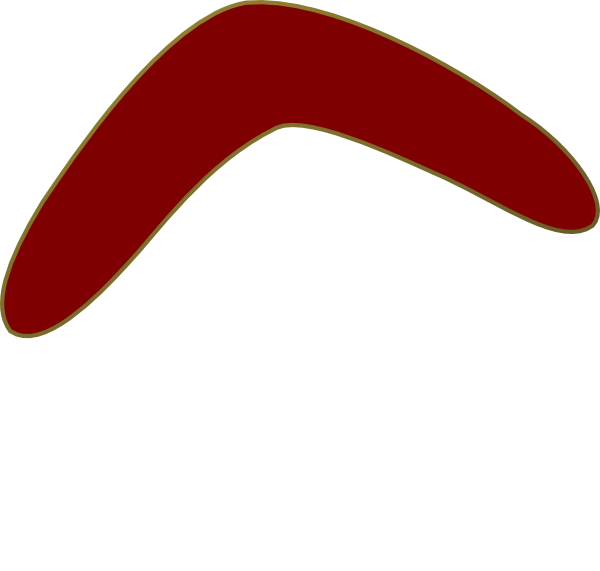 Another Opportunity….
Returned to University of Oklahoma in July 2013 after 1 year absence.
Enterprise Portfolio Manager-
Project Management Tool Implementation
Project Governance Implementation
And- moving 500 servers into a new data center.
http://www.oscer.ou.edu/ostemmp.php                                 11
About the OU EPMO
Provide Project Portfolio Management Support to the Organization
Conduct Portfolio Review with Each Group
Manage Large Scale Projects
Provide insights on:
Organizational Resources
Projects
Project Portfolio Governance
http://www.oscer.ou.edu/oitmp
15
Tools
http://www.oscer.ou.edu/ostemmp.php                                   15
Reporting
Resource Management
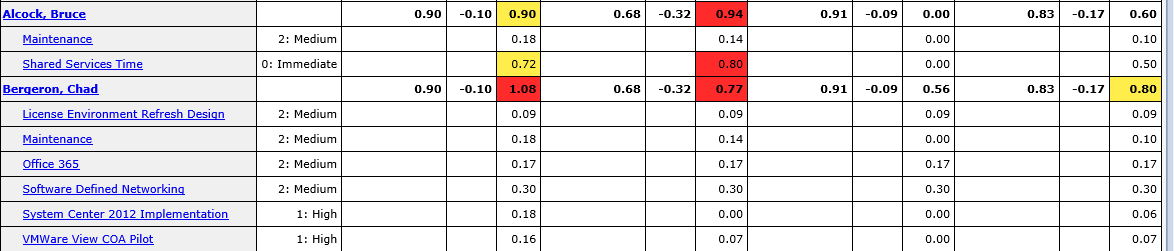 http://www.oscer.ou.edu/ostemmp.php                          15
About Me
Zane Gray:

B.S. Chemical Engineering (OU 1996)
USAF network deployments (1996-2001)
OU computer networking (2001-present)

Married since 1993 to an OSSM alumn!
Nine (yes, “9”) kids
One ball python (I hate snakes!)
Two cats (adopted strays)
http://www.oscer.ou.edu/ostemmp.php
19
So, what’s it like?
Warning… PG-13 material ahead!
http://www.oscer.ou.edu/ostemmp.php
20
About My Job (Manager)
OU IT Network Services:
Connect 200,000+ “unique” devices this year!
Support 30,000+ “wireless” users every day.
Support 15,000+ “wired” devices every day.
Support ~2000 wireless access points
Support ~1200 security cameras
Support ~1250 network switches and routers
Support ~8000 telephony devices (VoIP and analog)
Over 200 physical and virtual servers
Migrating to a single datacenter that spans three cities
http://www.oscer.ou.edu/ostemmp.php
21
Strategic Planning and Vision
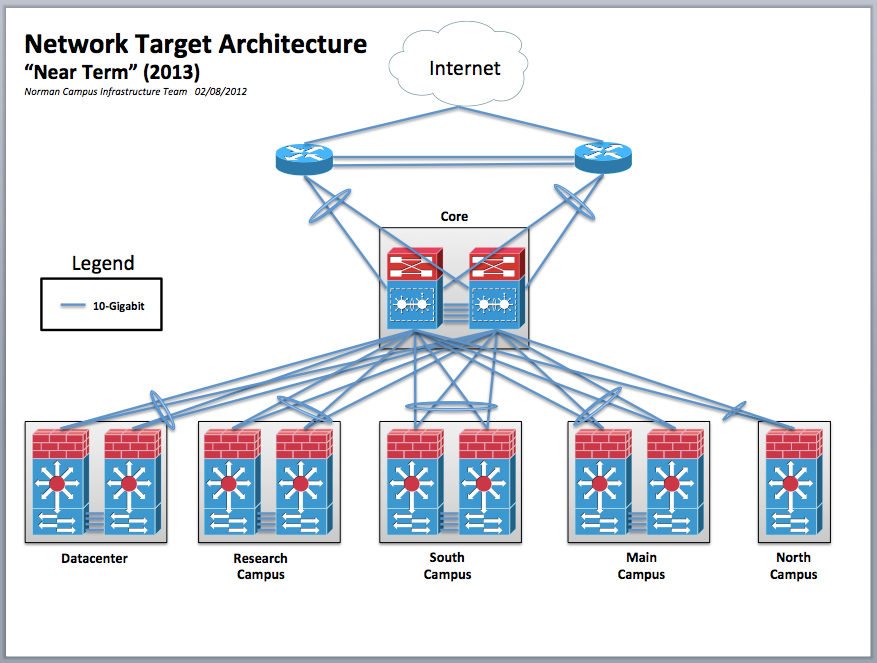 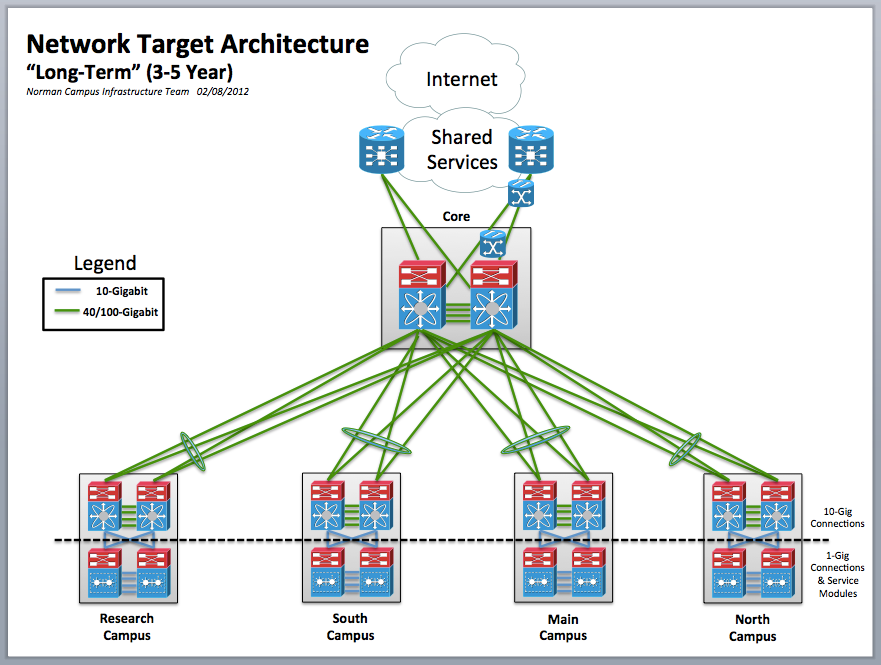 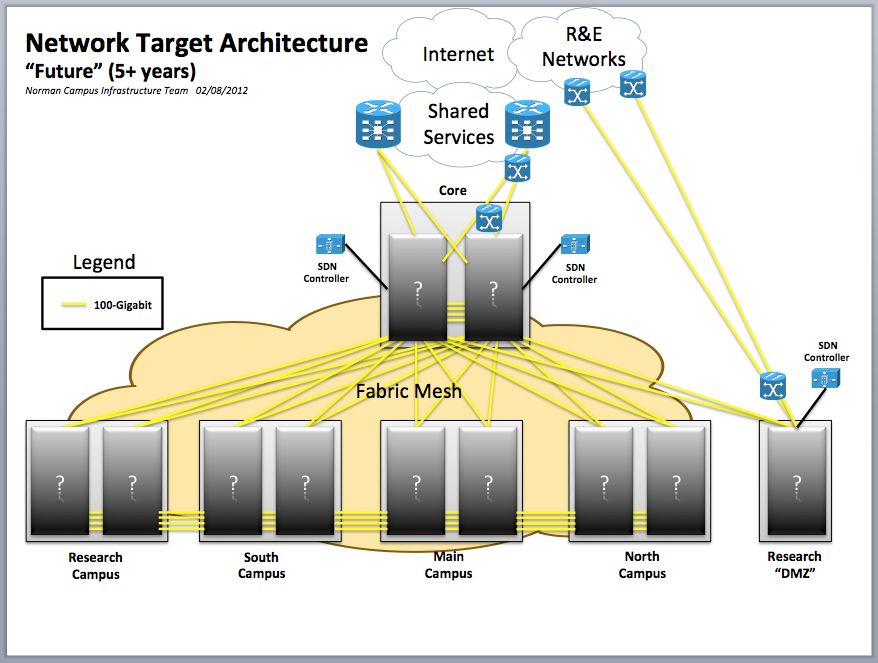 http://www.oscer.ou.edu/ostemmp.php
22
National Research & Education Networks (World-Wide)
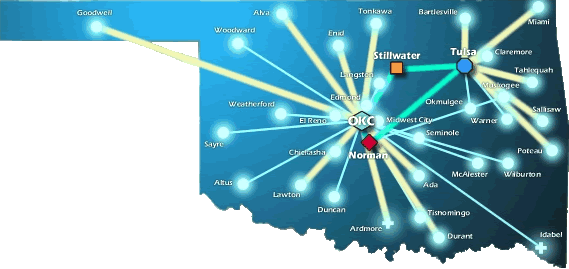 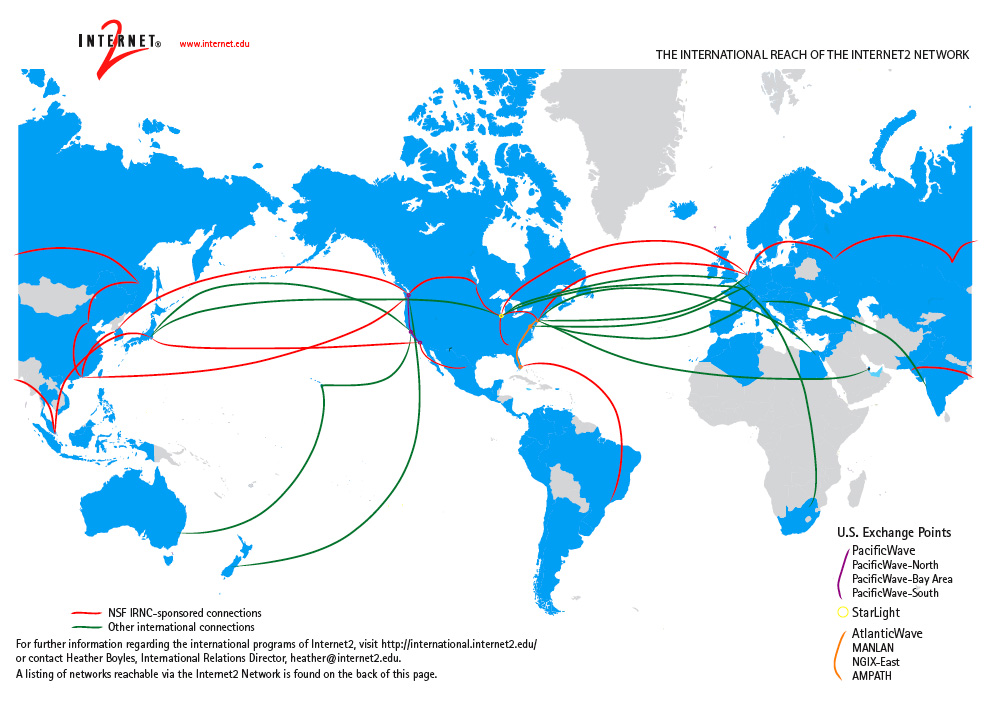 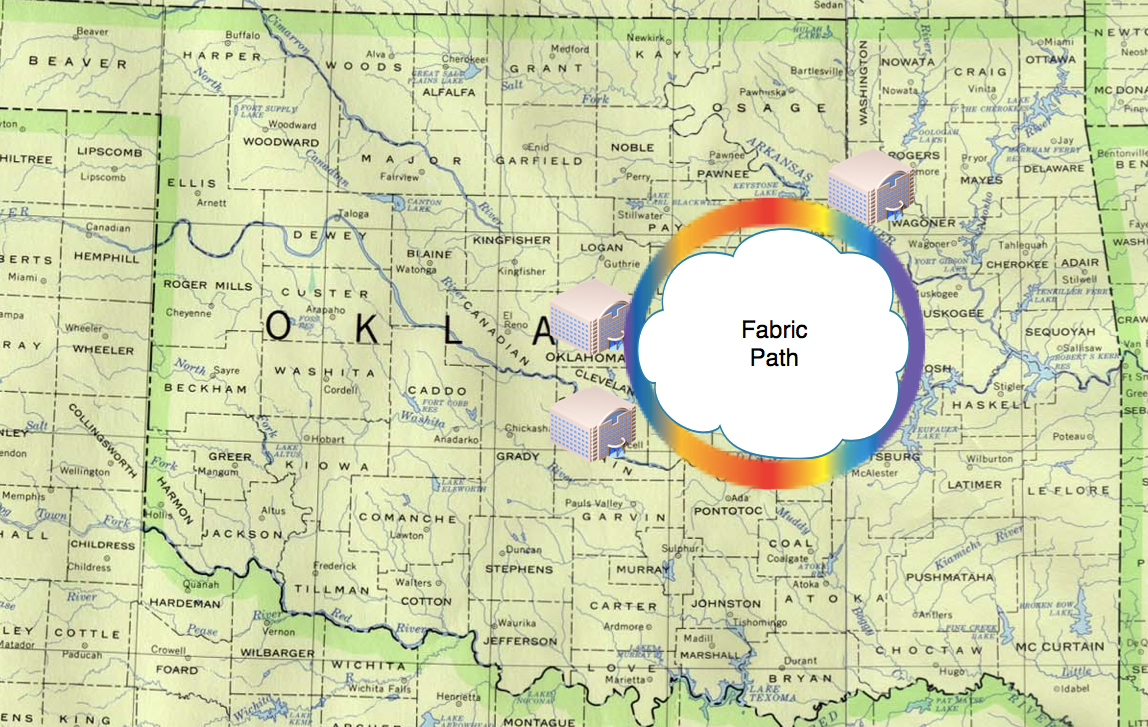 http://www.oscer.ou.edu/ostemmp.php
23
Trends in Technology Landscapes
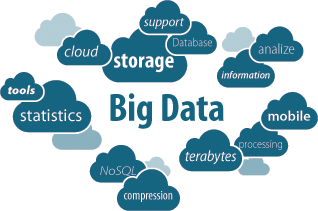 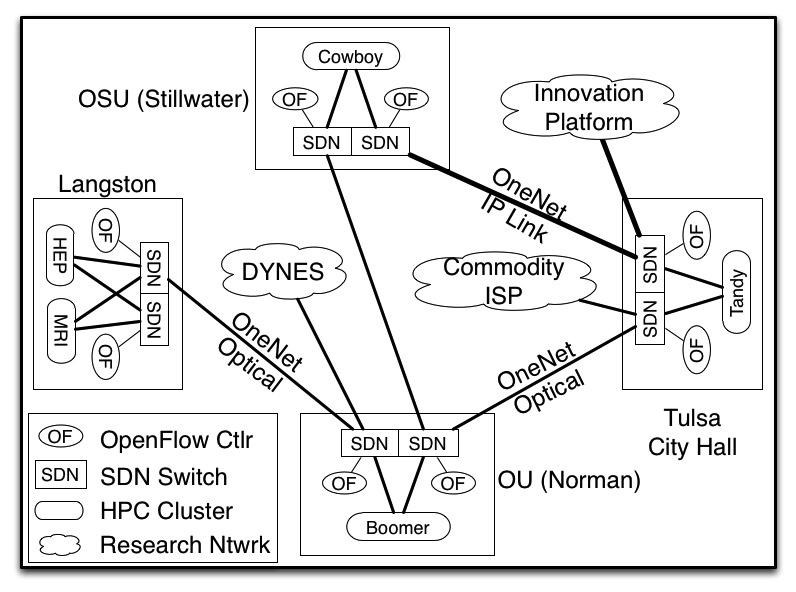 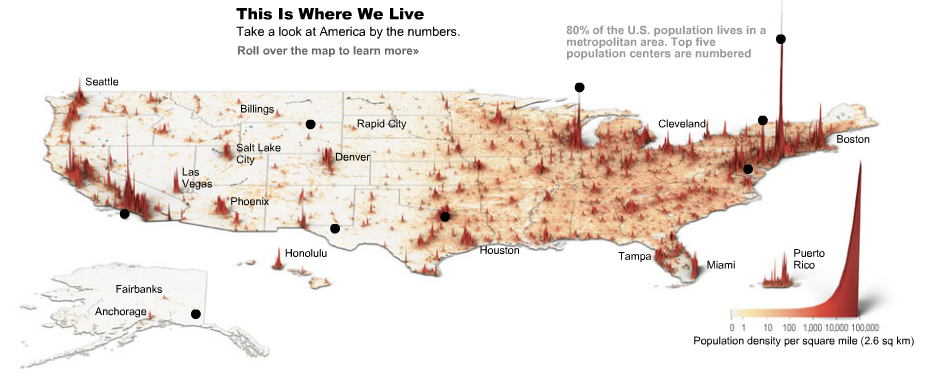 Software Defined Networking
Data Visualization
http://www.oscer.ou.edu/ostemmp.php
24
How Do We Manage It All?
http://www.oscer.ou.edu/ostemmp.php
25
Tools of the Trade
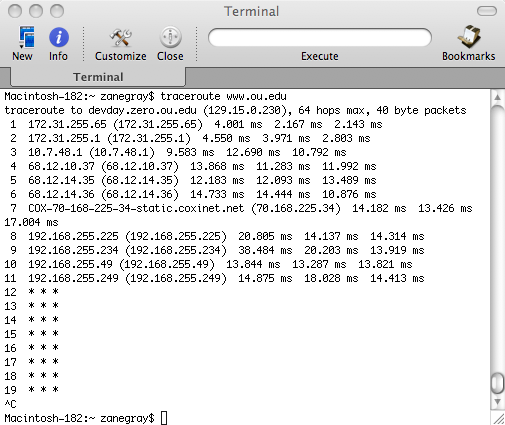 http://www.oscer.ou.edu/ostemmp.php
26
Tools of the Trade
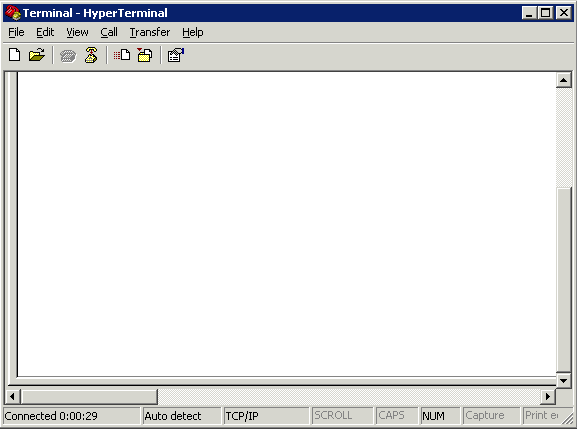 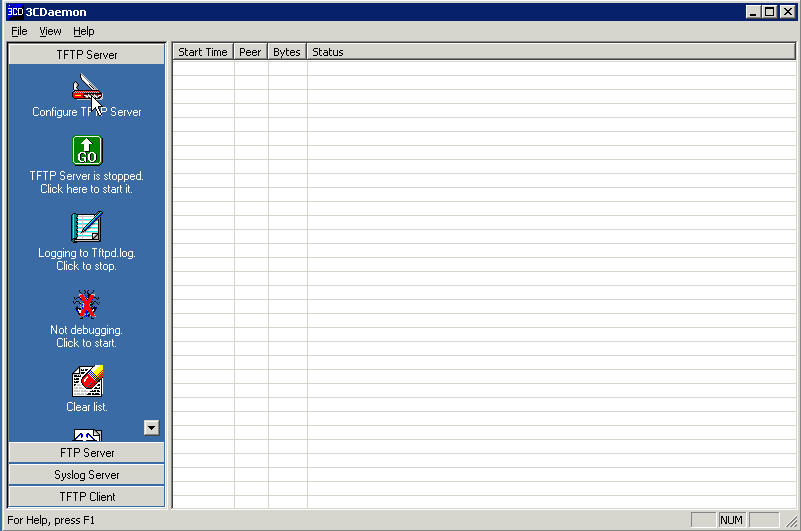 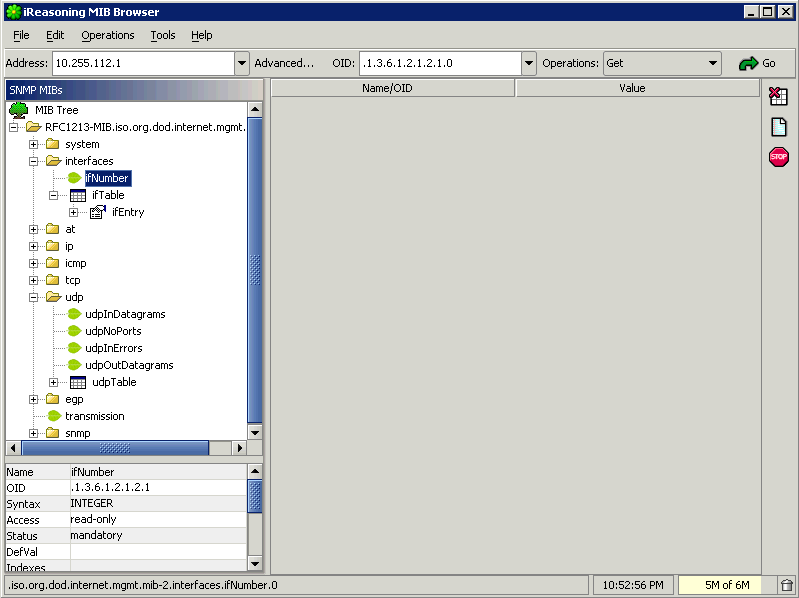 http://www.oscer.ou.edu/ostemmp.php
27
Tools of the Trade
Client OS’ (1980’s and Today)
Network OS’ (1980’s and Today)
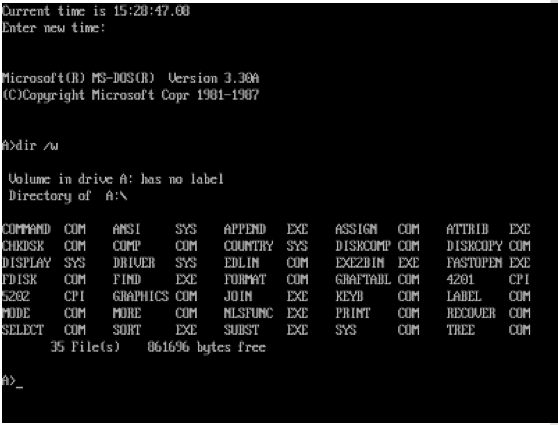 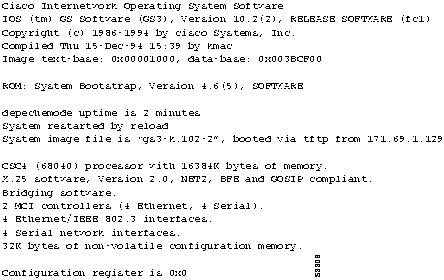 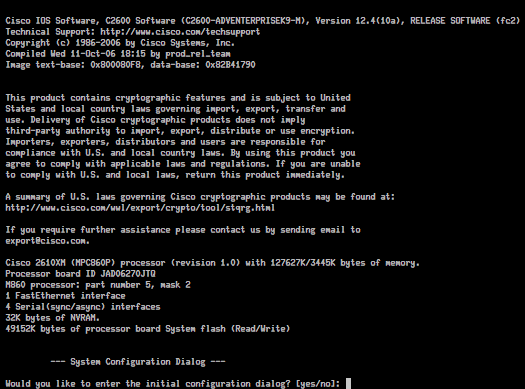 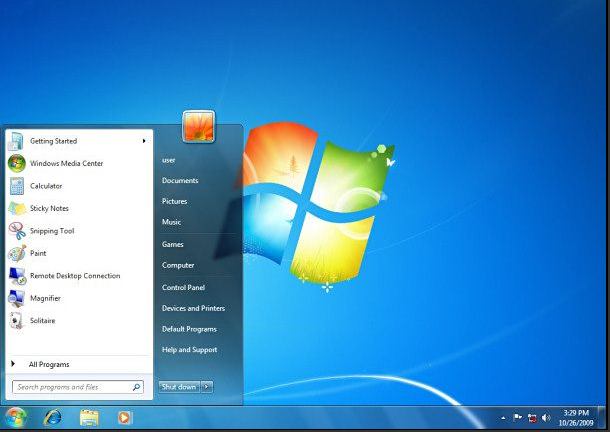 http://www.oscer.ou.edu/ostemmp.php
28
Tools of the Trade
But that’s changing!

TRILL
OpenFlow
CAPWAP
~50% Parity
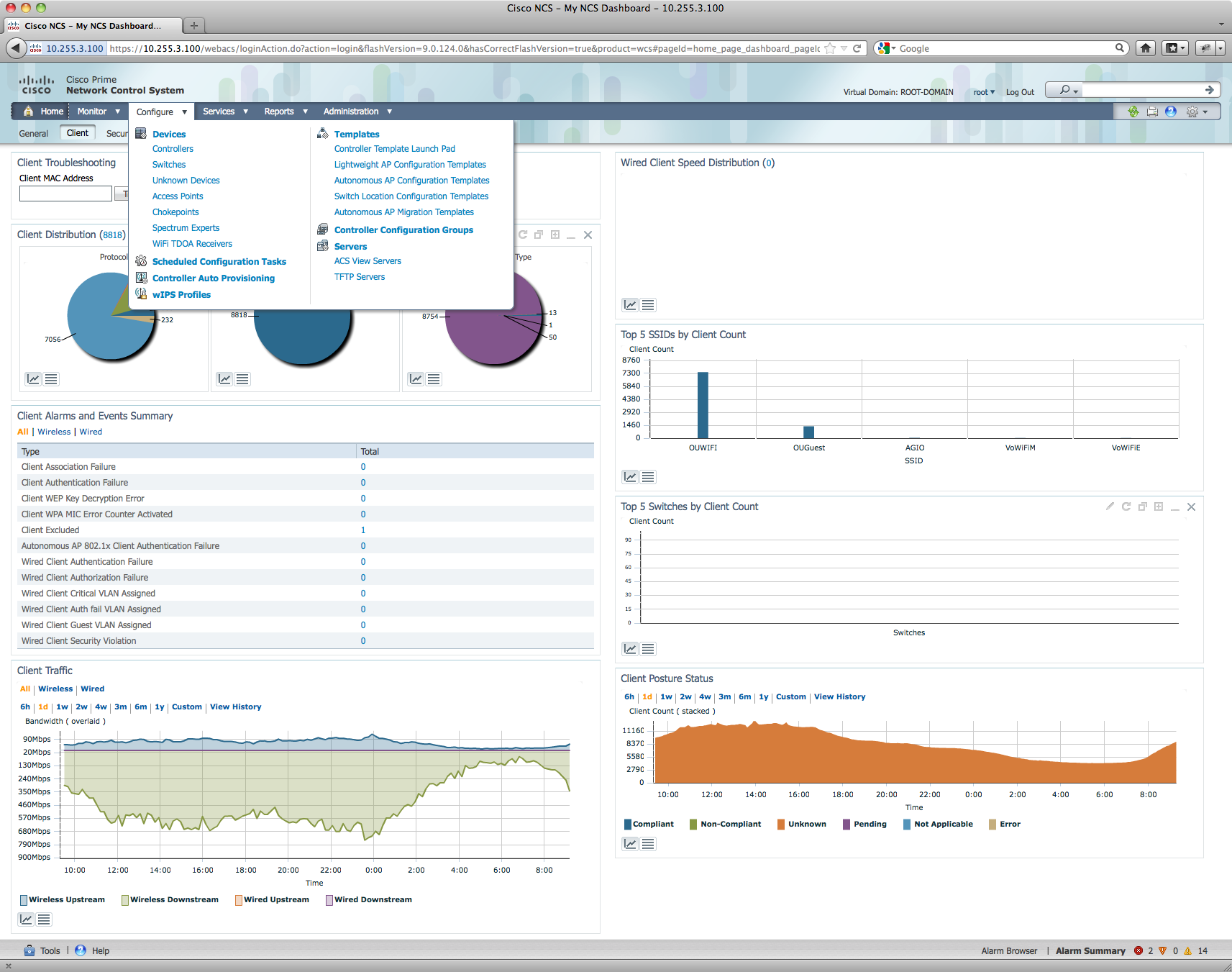 http://www.oscer.ou.edu/ostemmp.php
29
Troubleshooting
Technical Stuff for Network Engineers…
Know the OSI model.  It will save you days of troubleshooting time!
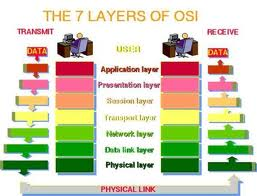 http://www.oscer.ou.edu/ostemmp.php
30
Troubleshooting
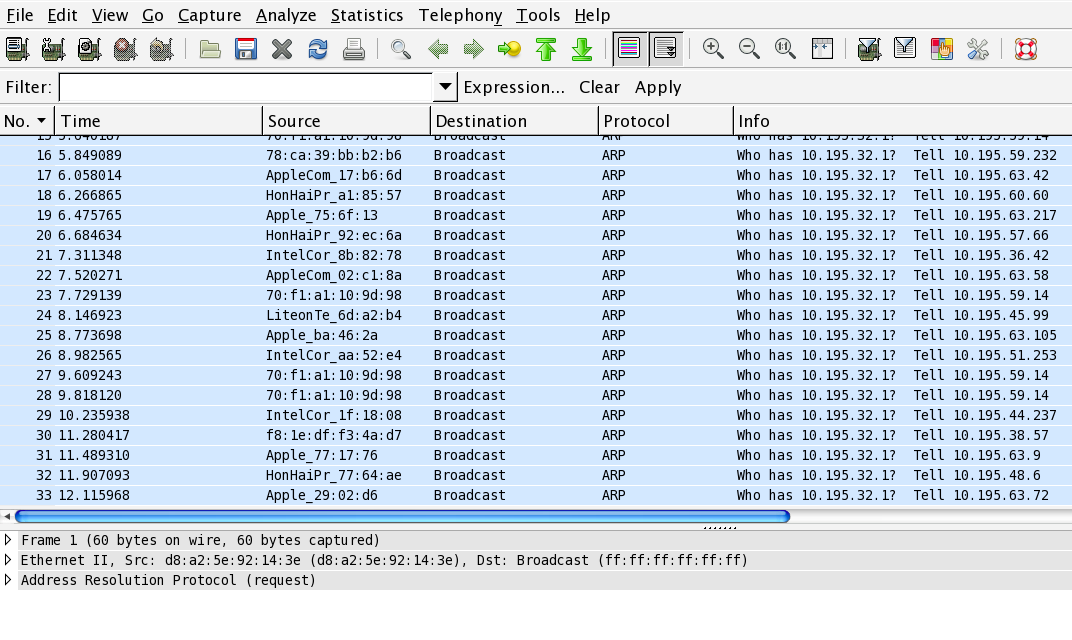 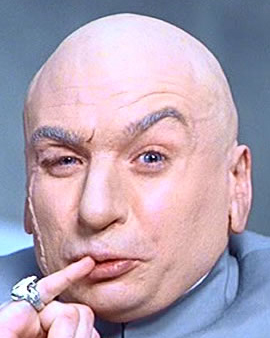 http://www.oscer.ou.edu/ostemmp.php
31
Operations & Maintenance
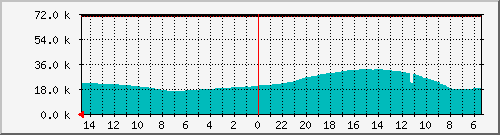 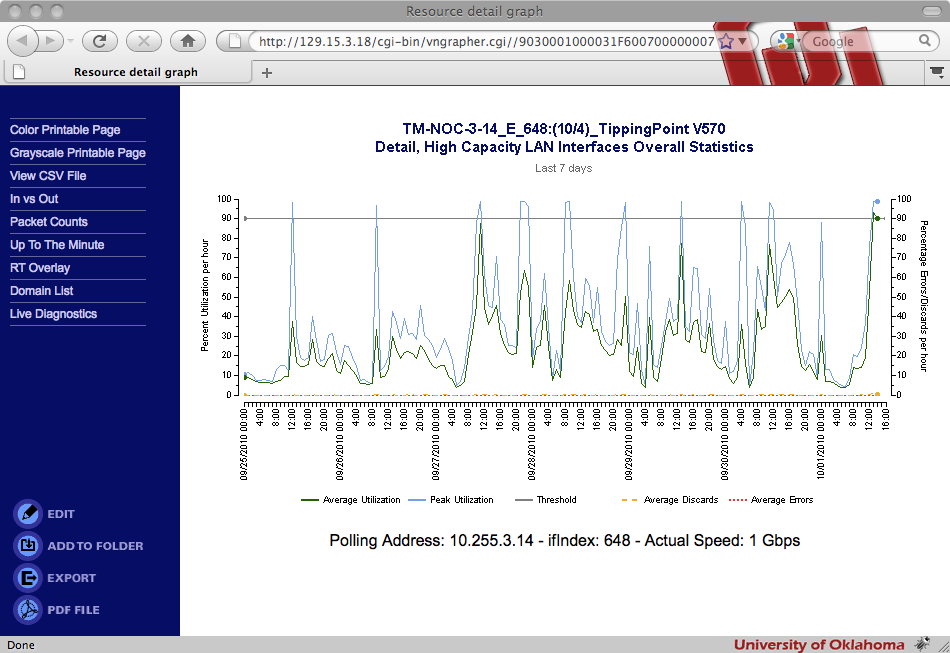 http://www.oscer.ou.edu/ostemmp.php
32
Change Management
Change Management and Control is a Necessary Evil



Process
Compliance
Knowledge
Audit Trail
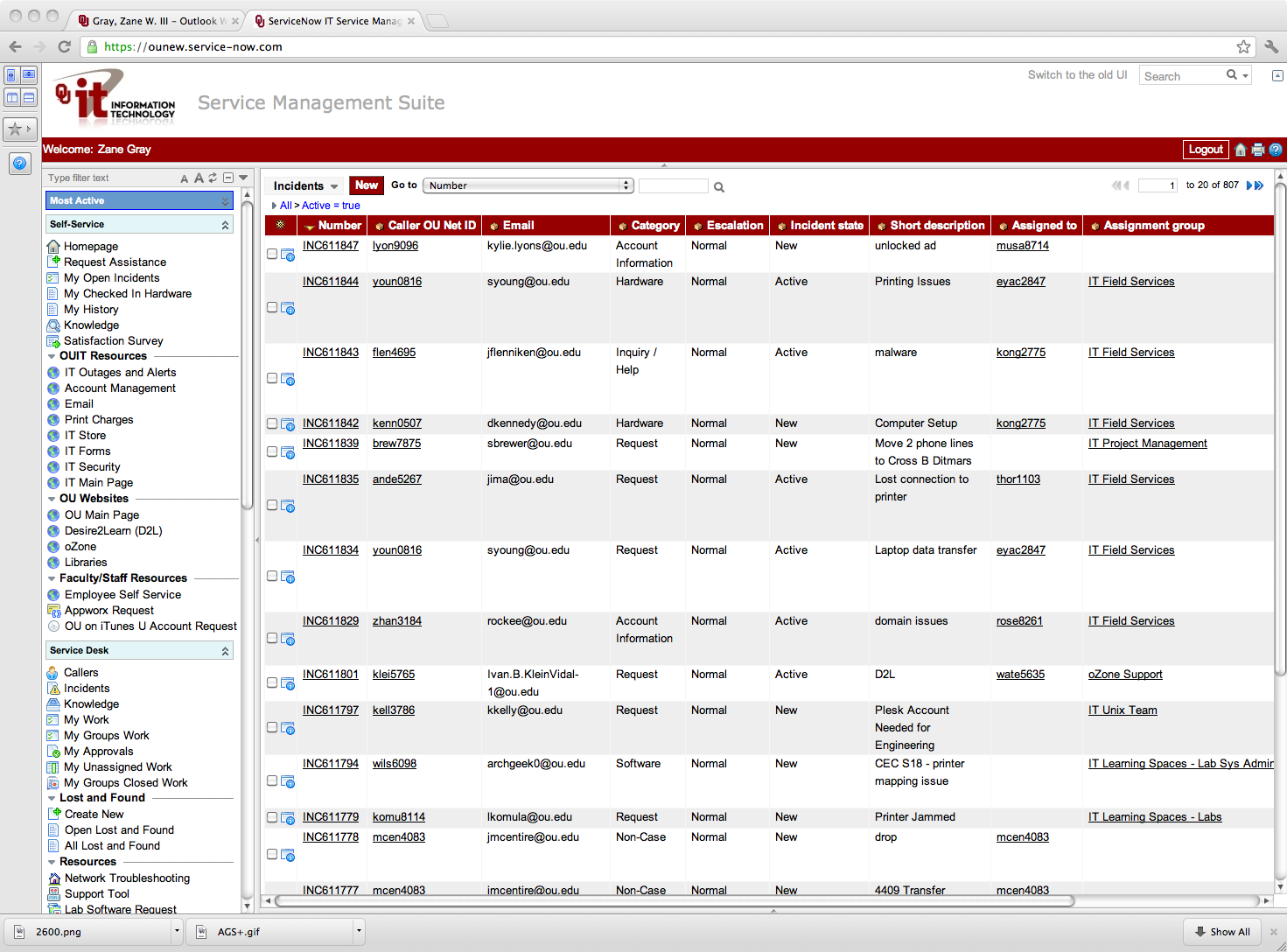 http://www.oscer.ou.edu/ostemmp.php
33
Change Control
AAA
Authentication
Authorization
Accounting
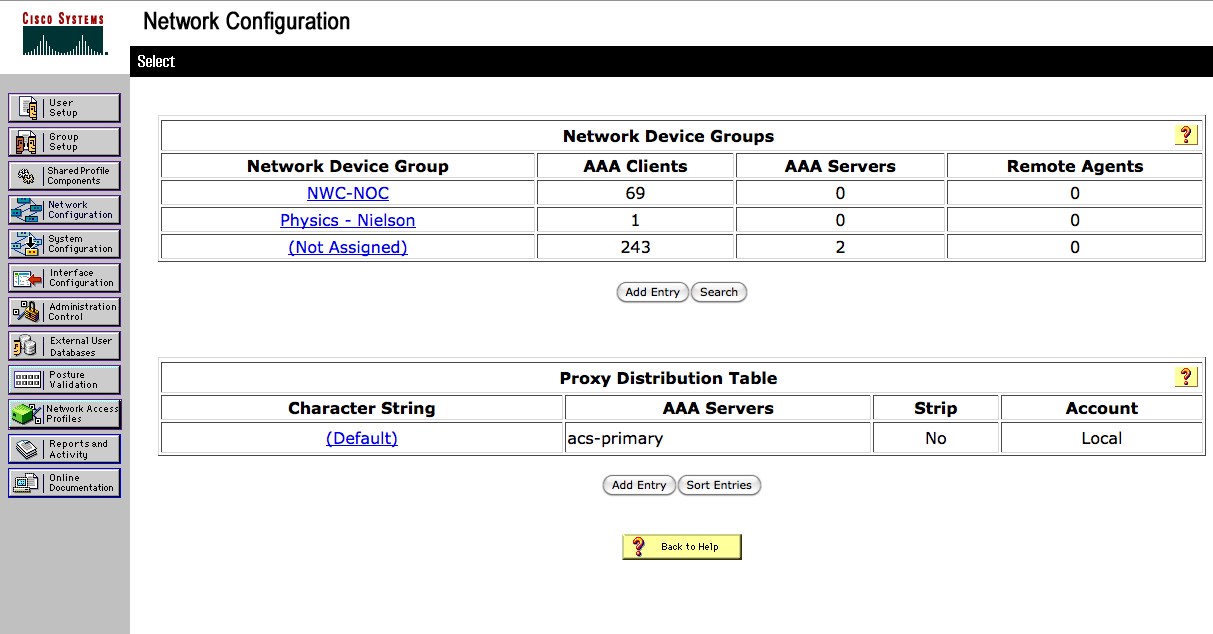 http://www.oscer.ou.edu/ostemmp.php
34
So, What is it Like to be Me?
http://www.oscer.ou.edu/ostemmp.php
35
A Day in My Life…
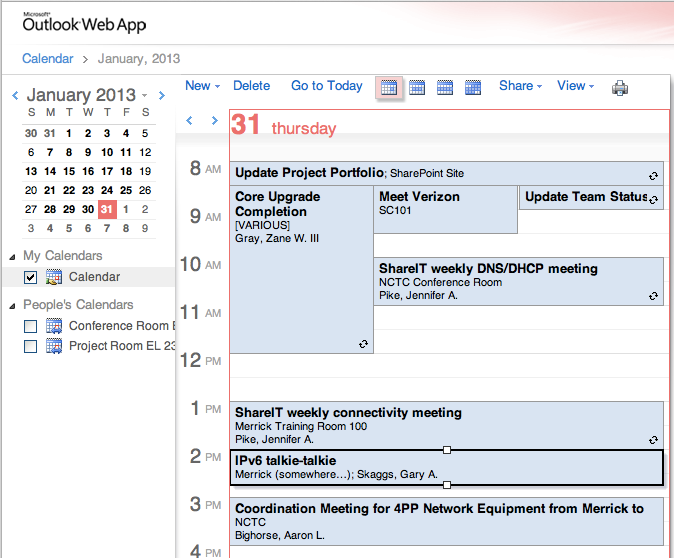 http://www.oscer.ou.edu/ostemmp.php
36
A Day in My Life…
Prioritize!
Know what is important
Don’t let the “immediate” overshadow the “important”

Delegate!
Know when to ask for help
Build a circle of trust
Give credit where it is due
http://www.oscer.ou.edu/ostemmp.php
37
A Day in My Life…
Get to know your customer
Get out from behind the desk
Don’t be afraid to drop in on someone
Follow up on issues

Overcome fears
Step out of the “comfort zone”
Take charge when things are going wrong
Be accountable (it’s OK to be wrong)
http://www.oscer.ou.edu/ostemmp.php
38
A Day in My Life…
Be the trusted advisor
Subject matter expert in your field
Know both the “trees” as well as the “forest”
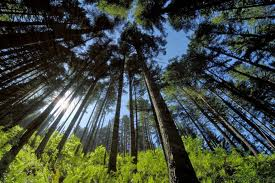 http://www.oscer.ou.edu/ostemmp.php
39
A Day in My Life…
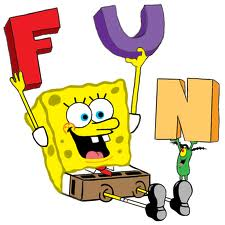 Have fun!
Breaks can get you out of a rut (not too frequent…)
Make your office the place you enjoy being at.
Be that person everyone wants to be around
Lead by example!
http://www.oscer.ou.edu/ostemmp.php
40
How Do I Get This Job?!
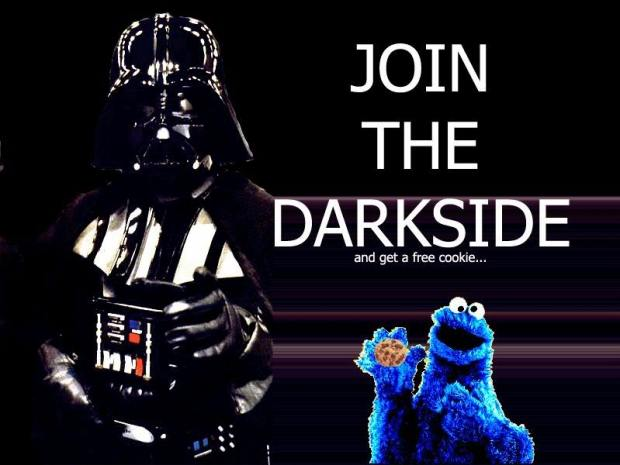 http://www.oscer.ou.edu/ostemmp.php
41
The Resume…
What I look for in a resume… (the basics)
College diploma in a relevant field
Experience
Certifications
I never look at salary (that’s up to HR)
What I look for in a resume… (under the hood)
Someone who doesn’t change jobs every 1 to 2 years (probably won’t last long)
Someone who understands the “lingo”
Someone who knows how to keep it “brief” but “relevant”
http://www.oscer.ou.edu/ostemmp.php
42
The Resume…
A Brief Note About Resumes…
Keep it brief!  
No more than 2 pages (3 at most).  
You don’t need to write a novel, because we won’t read it.
Keep it relevant!  
Tailor your resume to match the job you are targeting.
Leave out extraneous details.  These will come out in the interview process.
Sell yourself…. Yourself!  
Don’t let a recruiter/headhunter sell you.
http://www.oscer.ou.edu/ostemmp.php
43
The Interview…
Can you do it?
Will you love it?
Will we like you?
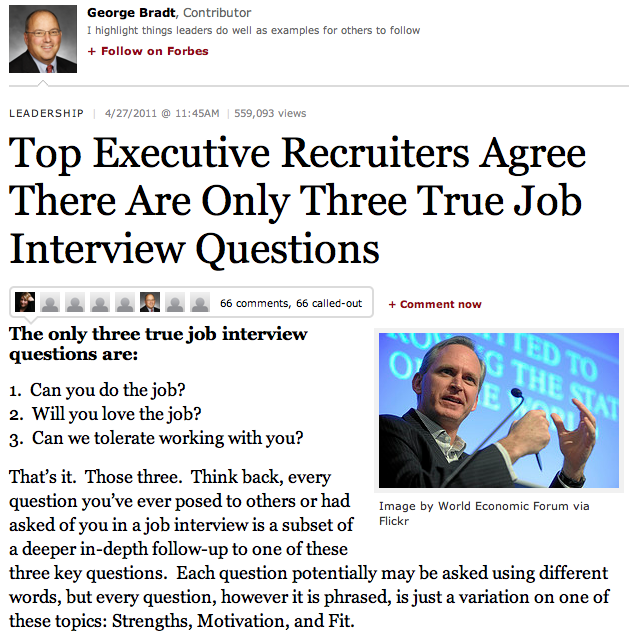 http://www.oscer.ou.edu/ostemmp.php
44
The Interview…
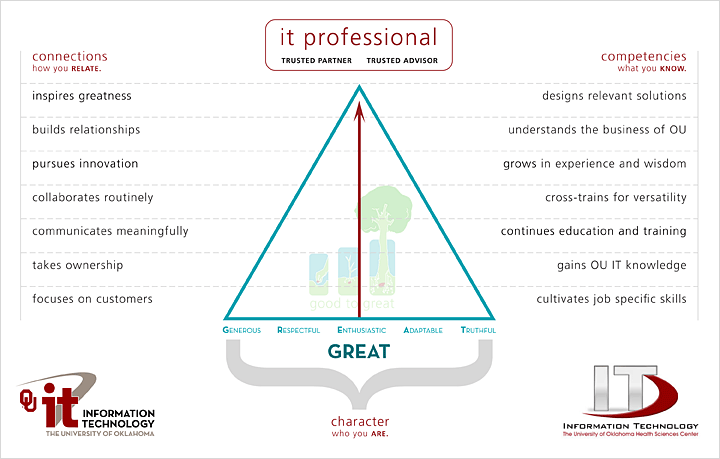 http://www.oscer.ou.edu/ostemmp.php
45
Preparing yourself…
What you should do before then…
College diploma in a relevant field… this is worth up to 5 years of relevant experience!
Experience… internships during college can be applied toward this (kill two birds at the same time). 
Certifications… start small, and work your way up.  Do this during college, or even during high school.
Build relationships… sometimes, it isn’t WHAT you know, it’s WHO you know.
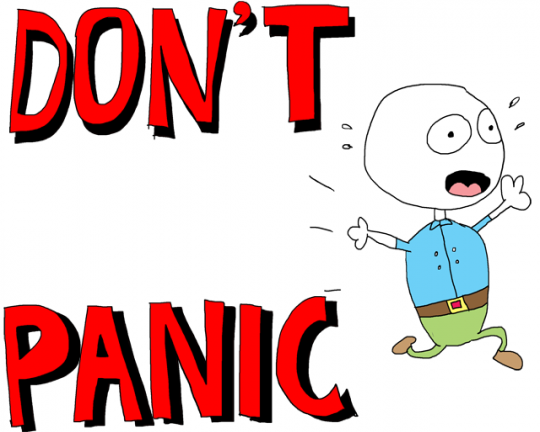 http://www.oscer.ou.edu/ostemmp.php
46
Preparing yourself…
What you should do… (cont.)
Prayer never hurts!
Be positive.
Have a back-up plan.
Have someone else critique your resume.
Pass the interview. 
Be honest during the interview.
Practice the interview
Thank the interviewer both in person, and later in writing.
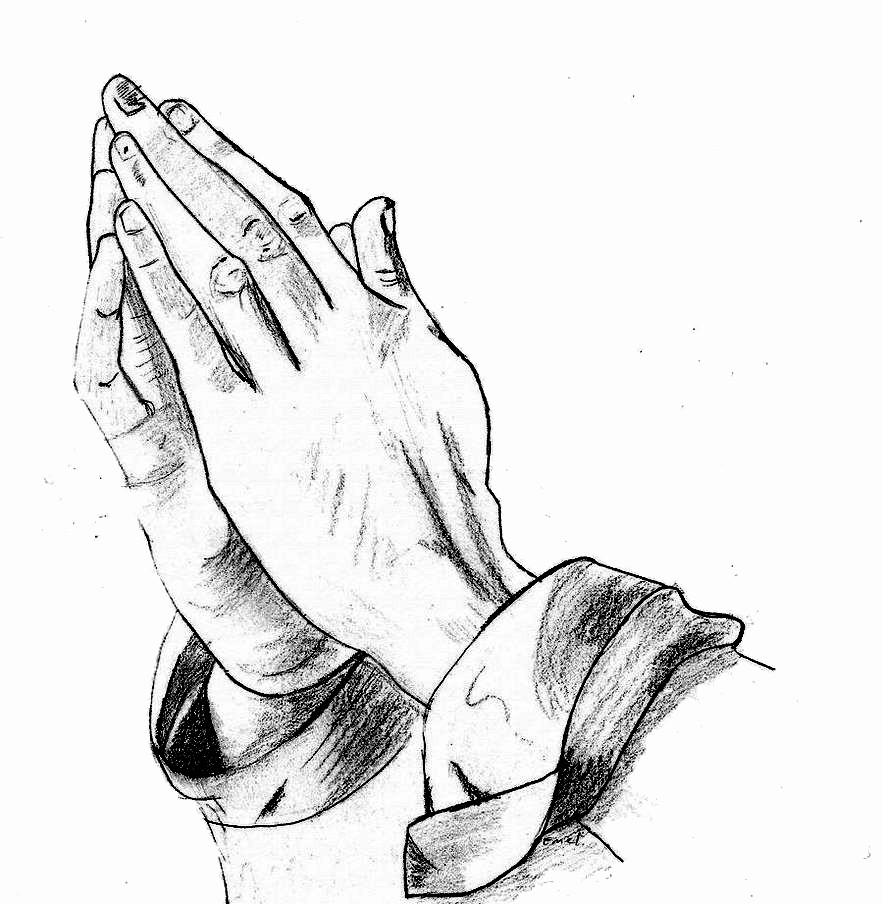 http://www.oscer.ou.edu/ostemmp.php
47
Now, about that job…
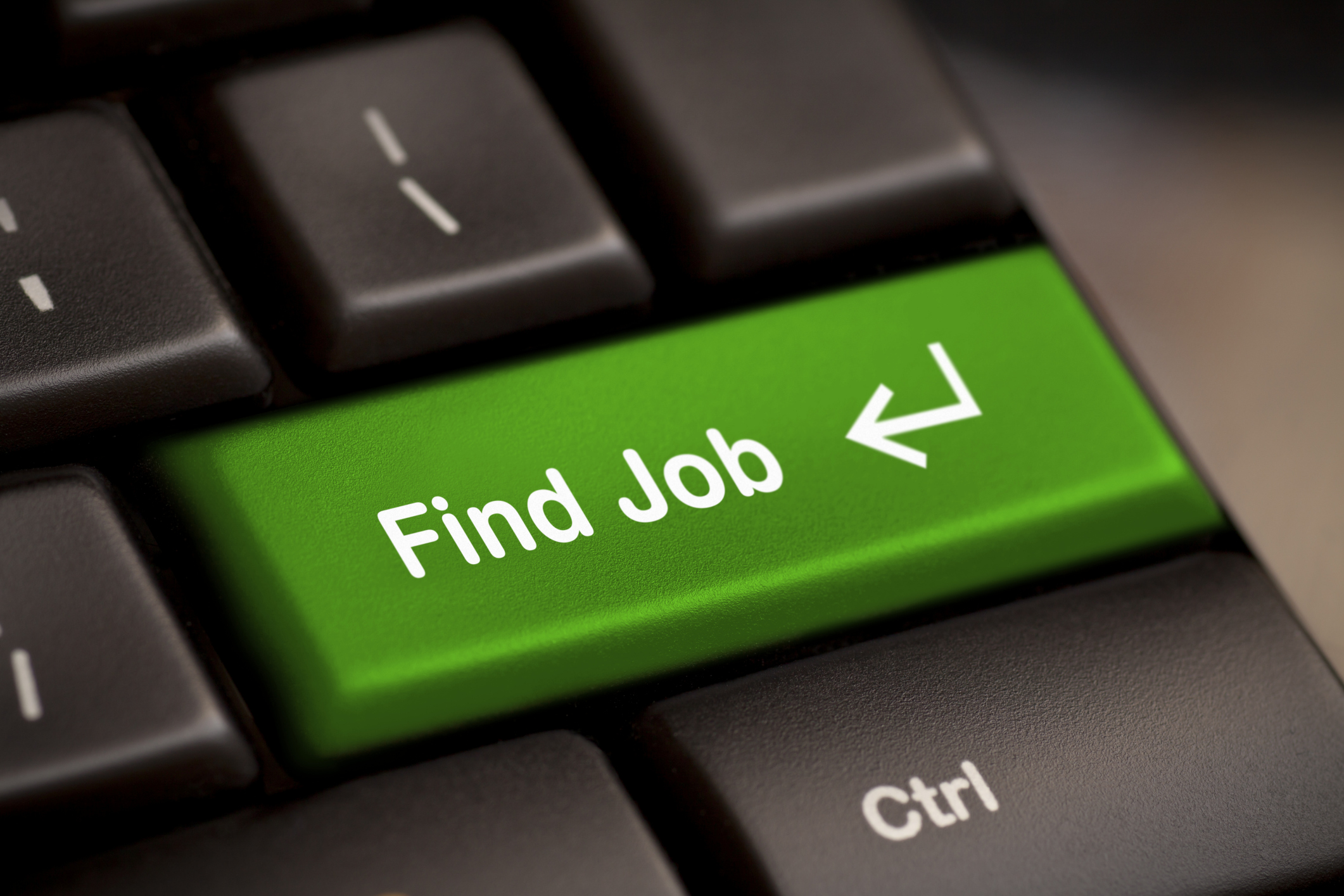 What to look for…
Money isn’t everything.  There are sometimes trade-offs for higher 
    salaries:
More hours
More travel
Fewer benefits
Reputation.  Find a place that everyone is talking about.  Ask the people that work there if it is worth it!
Family friendly environment.  Flexible work hours can be important.
http://www.oscer.ou.edu/ostemmp.php
48
Now, about that job…
What to look for… (cont.)
Look at the “whole package”
Dress code?
Distance to work?
Free parking?
Starbucks (or pub) nearby?
Shared office space?
Time-off policy?
Condition of office?
Training and learning opportunities!
http://www.oscer.ou.edu/ostemmp.php
49
Now, about that job…
What to look for… (cont.)
Interview the interviewer.
Don’t be scared.  This is a two-way partnership.
Ask for a guided tour.
Ask to meet your “team”.
Ask the interviewer how they like the job.
This is a long-term commitment!
Trust your instincts!  If your gut says “no”, then turn down the job.
Keep that back out plan in place until the probationary period is over.
http://www.oscer.ou.edu/ostemmp.php
50
Congratulations!  But now…
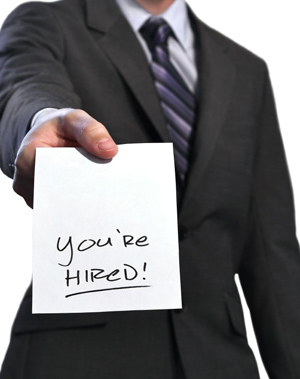 Suggestions for success…
Never compromise your morals.
Be honest… it’s hard to remember all of the lies you’ve told, and who you told them to.
Be there for other people… and they will be there for you.
Be positive!  It’s contagious.
http://www.oscer.ou.edu/ostemmp.php
51
Congratulations!  But now…
Suggestions for success… (cont.)
Don’t take things personally… in the grand scheme of things, it’s just a job!
Rule your destiny.
Step outside of your comfort zone. (ref. Office Space, the movie)
Nothing in your job is worth getting angry over.
Your customer is why you are where you are.  Be there for them.
http://www.oscer.ou.edu/ostemmp.php
52
Be relevant…
Technical Stuff… (cont.)
Document everything!  Trust me, it will save you time in the long run.
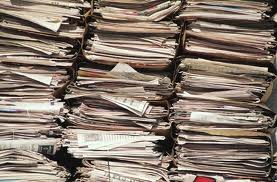 http://www.oscer.ou.edu/ostemmp.php
53
Be relevant…
Technical Stuff… (cont.)
Ask for the cool toys!
http://www.oscer.ou.edu/ostemmp.php
54
Be relevant…
Technical Stuff… (cont.)
You will never have enough time or money… always have a backup plan.
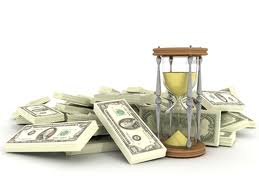 http://www.oscer.ou.edu/ostemmp.php
55
Be relevant…
Technical Stuff… (cont.)
Technology changes fast!  Try to keep pace, and don’t wait for “futures”…
If you got ‘em, ask ‘em!
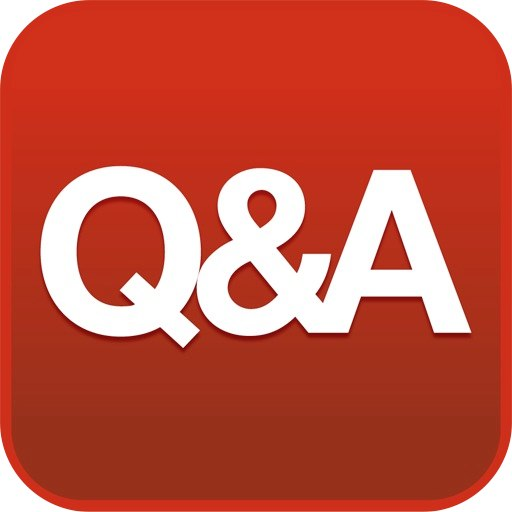 Evaluation Time!
Please take a moment to fill out the evaluations…
or NOT!  The evaluations are completely optional!



       No personal or personally identifiable data is collected.

       Data is used by the grant providers to gauge success.
The End (about time too…)
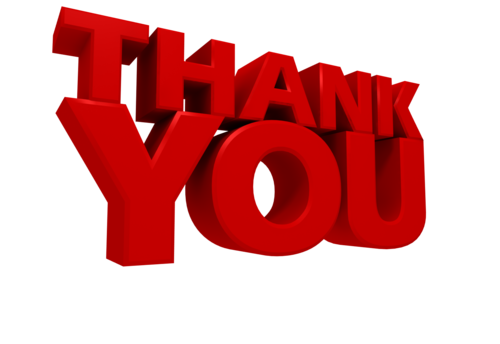